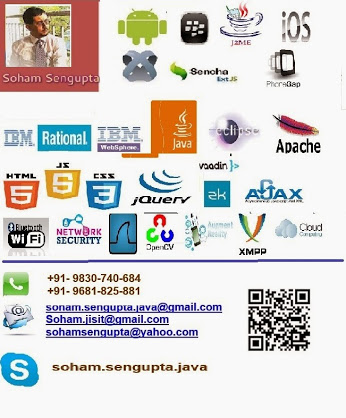 Everyday TechnologyUncomplicated & Unleashed
“It is important that students bring a certain ragamuffin, barefoot irreverence to their studies; they are not here to worship what is known, but to question it.” ― Jacob Bronowski, The Ascent of Man
2
Demo-1: Bengali Simple Text Editor (2006)
Necessity breeds ideas, ideas foster innovation and innovation follows implementation
Soham 
Was fond of and incubated literature (Bengali and English)
Urgently needed to compose a Bengali article for a prints-media in typed version
Bangla Word was too sluggish on his 1.2 GHz celeron/512-MB machine
Complex typing rules (Year-2006)
Then?
  His own Java simple Bengali editor: (Light-weight) semi-phonetic
25-03-2015
soham.jisit@gmail.com, +91-9830-740-684
3
Deom-2: Soham’s own XMPP Client (IM-App) 2007
Soham :
 Was fond of Linux while surfing Internet due to Lingering Virus attacks to Windows-XP
 Had no licensed (purchased) version of any Antivirus
Used to stay on to Google Talk massively for:
Teaching/Helping Students in the evening  
 Training a bunch of 150+ students for IBM TGMC.
Own consultancy and Industry activities 
 Using Google Talk on Linux (Debian build) was an issue in 2006.
 A pure Java XMPP client running irrespective of platform.
25-03-2015
soham.jisit@gmail.com, +91-9830-740-684
4
Demo-3: Bluetooth and JSR-82 (2007)
Programming Java ME phones with Bluetooth connectivity
 Outcomes:
 Multiplayer games
 Several research works
Many more

 Demo: On-hold, as I will teach you how to program Bluetooth shortly
25-03-2015
soham.jisit@gmail.com, +91-9830-740-684
5
Years passed….
LOTS of things which never fit in this time span
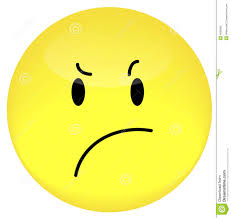 25-03-2015
soham.jisit@gmail.com, +91-9830-740-684
6
2013-14: Demos
Remote Control using Android
 Flip book converter
 Android Education Apps
 Android Game(s)
 Recharge App
Quick Contact App
Android Automation Apps
Android TV apps (Cannot be demonstrated )
25-03-2015
soham.jisit@gmail.com, +91-9830-740-684
7
You can judge yourself best
I do not encourage my students to delve in an infeasible research
 Own a strong concept
 Correlate things you see and what you read in your Texts 
 Do not always hanker after doing different things; do something existing in a different approach 
 Would you allow me to separate out members of  your family?
     At least, I would have beaten you up had you ever tried ! 
 Different subject you learn in your semesters, are members of a family.
 Do not ever try to treat them as different, independent entities
25-03-2015
soham.jisit@gmail.com, +91-9830-740-684